GENDER PAY GAP REPORT2023
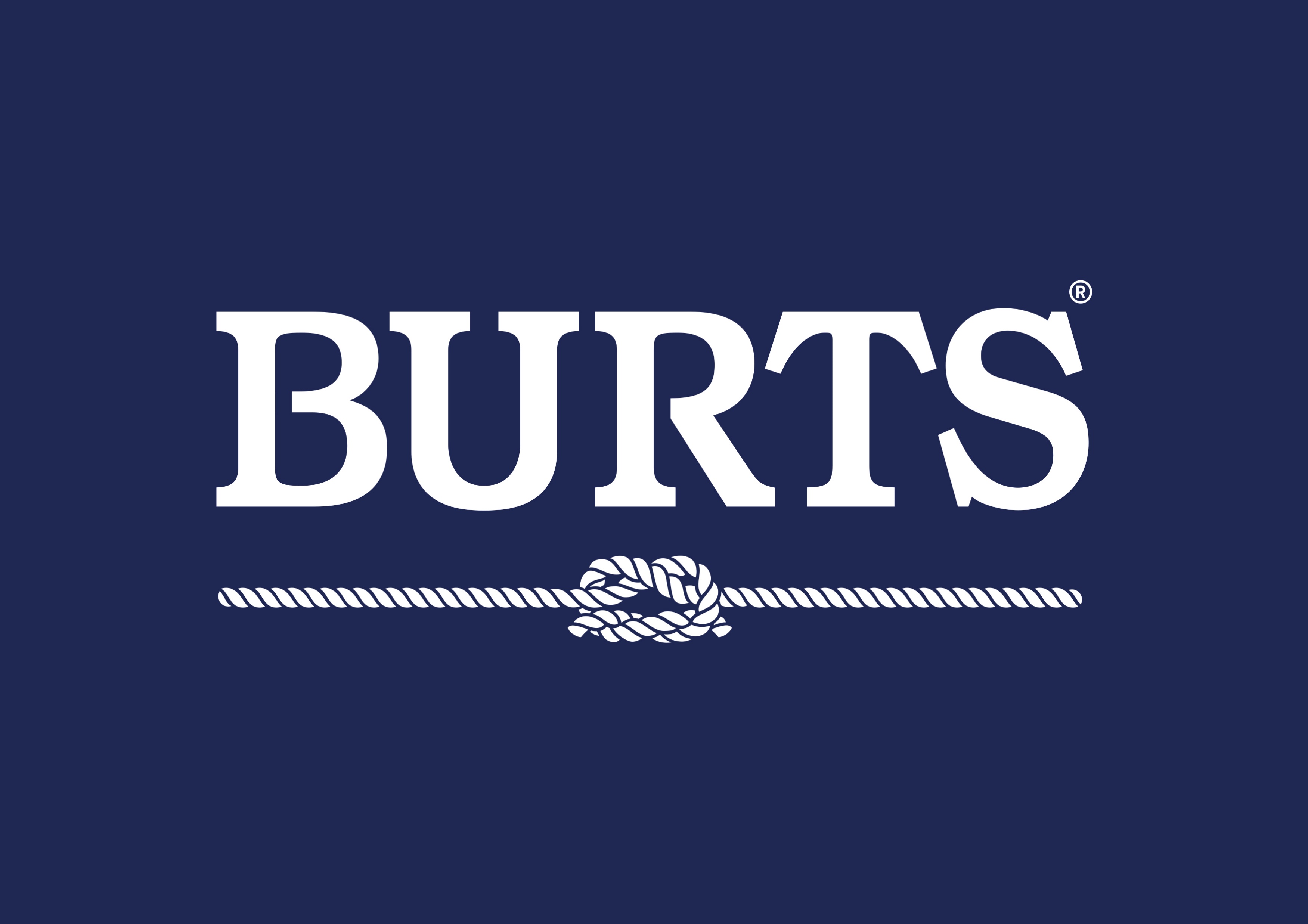 ABOUT THIS REPORT
In accordance  with  The  Equality  Act  2010  (Gender  Pay  Gap  Information) Regulations 2016 (UK), (the “Regulations”). We are pleased to present our 2023 Gender Pay Gap Report.

At Burts Snacks Ltd we are committed to equal pay and ensuring all our colleagues are treated fairly, we are a diverse workforce that is reflective of the UK population in which we operate.

Burts Snacks Ltd is part of the Europe Snacks Group, we are a leading manufacturer of crisps and snacks with unrivalled quality, innovation and customer service and are positioned as the partner of choice for customers in the UK and overseas. We have 2 manufacturing sites in the UK and supply most of the major supermarkets in the UK. We continue to work hard to ensure that Burts Snacks Foods Ltd is a great place to work and are committed to continuing to close our gender pay gap.

Our gender pay gap has decreased from 6.87% at April 2023 to 6.6%. This is higher than the National Average which is 4.9% for 2022.
We are pleased to see there has been a decrease and will remain committed to providing an environment which supports a vibrant diverse workforce across our business, which is fair and transparent.
MEAN & MEDIAN GENDER PAY GAP
Hourly Pay Information
Pay Quartiles
Bonus Information
What does this say about our Company?

Our gender pay gap is influenced by the demographics of our business
Overall our workforce was 68.6% male and 31.4% female. This is partly attributed to the manual labour of the roles and the social anthropology and culture of our employees
A higher proportion of men than women in shift-based roles, which attract premium rates of pay
On average our lowest paid employees earn more than 20p above national minimum wage
WHAT ACTIONS ARE WE TAKING TO CLOSE THE GAP
We are highly committed to gender equality and diversity across our business

  We will continue to employ the right person with the right salary using our benchmarking tools to ensure we are competitive in the market

  We will enable our female employees to make career transitions in line with their aspirations through;
  Talent and performance assessments
  Providing development plans and	personal support to	 our high potential female employees
  Provide manager training
  Continue to provide and monitor our KPIs on diversity and equality across our population
  Continue our commitment and focus to engaging with our employees and providing them with a voice that is heard            
                 throughout our business

Declaration:
We confirm that the data has been calculated according to the requirements of the Equality Act 2010 (Gender Pay Gap Information)
Regulations 2017.


Rikin Lakhani
Managing Director of Burts Snacks Ltd (a Europe Snacks Company)